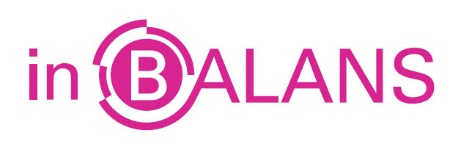 Eerstegraads vergelijking
Een vergelijking met één onbekende grootheid.
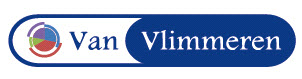 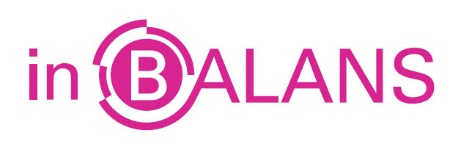 Om te onthouden als je het lastig vindt
6/3 = x	x = ?
6/x = 3	x = ?
6/x = 2	x = ?
Val op deze terug bij twijfel over delen of vermenigvuldigen.
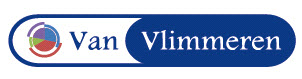